Региональный проект
«Урок на сцене»

Урок алгебры в 9 А классе
МБОУ «Гудермесская СШ№6»
«Функции и их графики. 
Задание №11 ОГЭ»

Учитель математики
Матаева Зина Хамзатовна
Нажить много денег – храбрость;
сохранить их – мудрость, 
а умело расходовать – искусство.
                                   А. Бертольд
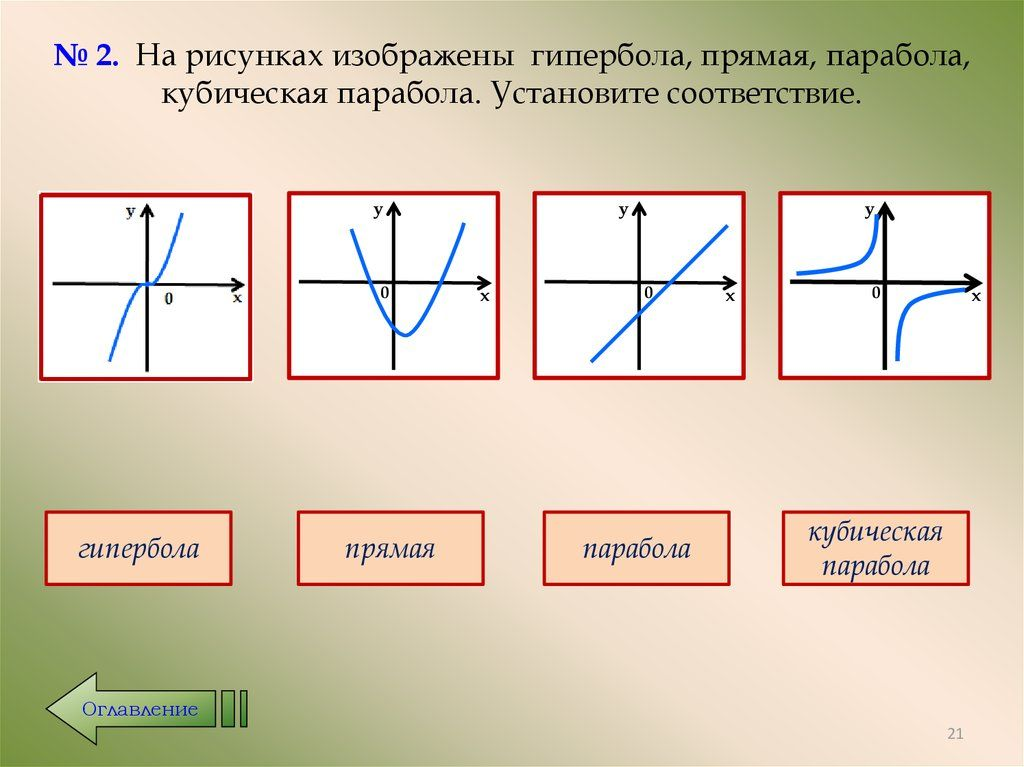 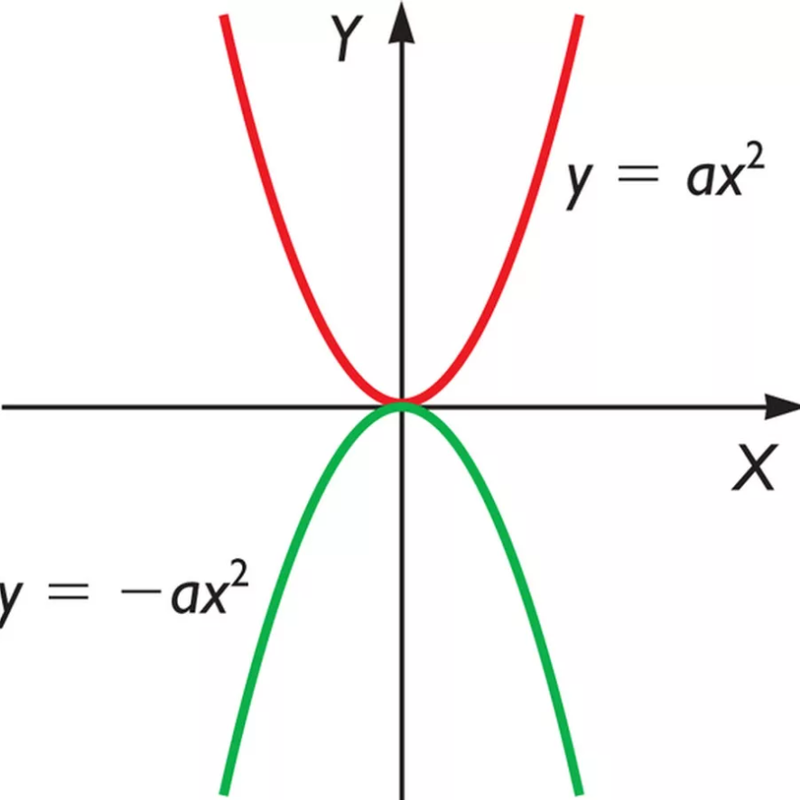 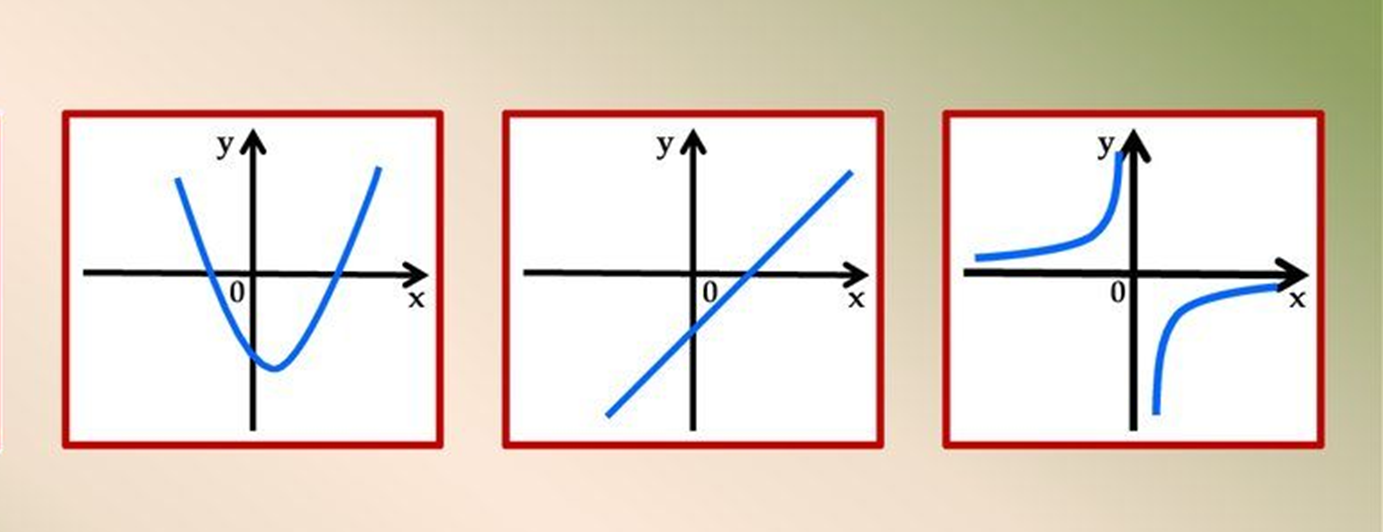 Функции и их графики.Задание 11 ОГЭ
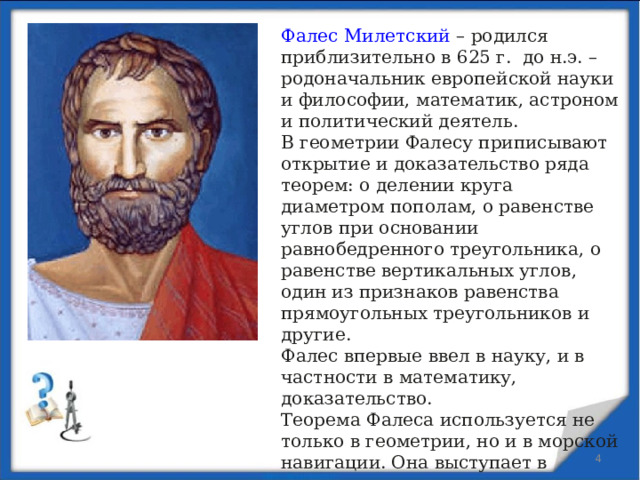 Фалес Милетский 
говорил, что приятнее всего на свете — «достичь желаемого»
На первый взгляд, понятие не ново,
И не всегда подумаешь о том,
Как важно будет в жизни это слово.
И сколько смысла будет в слове том!
Его по-разному с годами толковали.
Сам Лобачевский руку приложил,
Чтоб слово «функция» и в средней школе знали,
Чтоб каждый ученик им дорожил!
Без функции не сдашь простой экзамен,
Без функции ты не войдешь в предмет!
Без функции не разгорится пламя!
Без функций никакой науки нет!
ФУНКЦИИ 
ВОКРУГ 
НАС
ФУНКЦИИ ВОКРУГ НАС            Функции — это не просто абстрактное математическое понятие. Они пронизывают нашу жизнь, от планирования дня до сложнейших научных вычислений! Давайте разберемся, почему функции так важны, как они работают и где встречаются
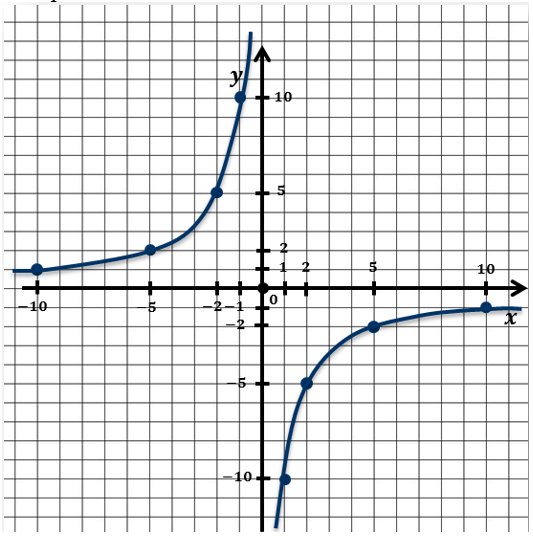 Наши первые представления о функциях
Мой первый в жизни график.
В семейном альбоме хранятся данные моего роста с рождения по данный момент времени. Это яркий пример табличного задания функции.
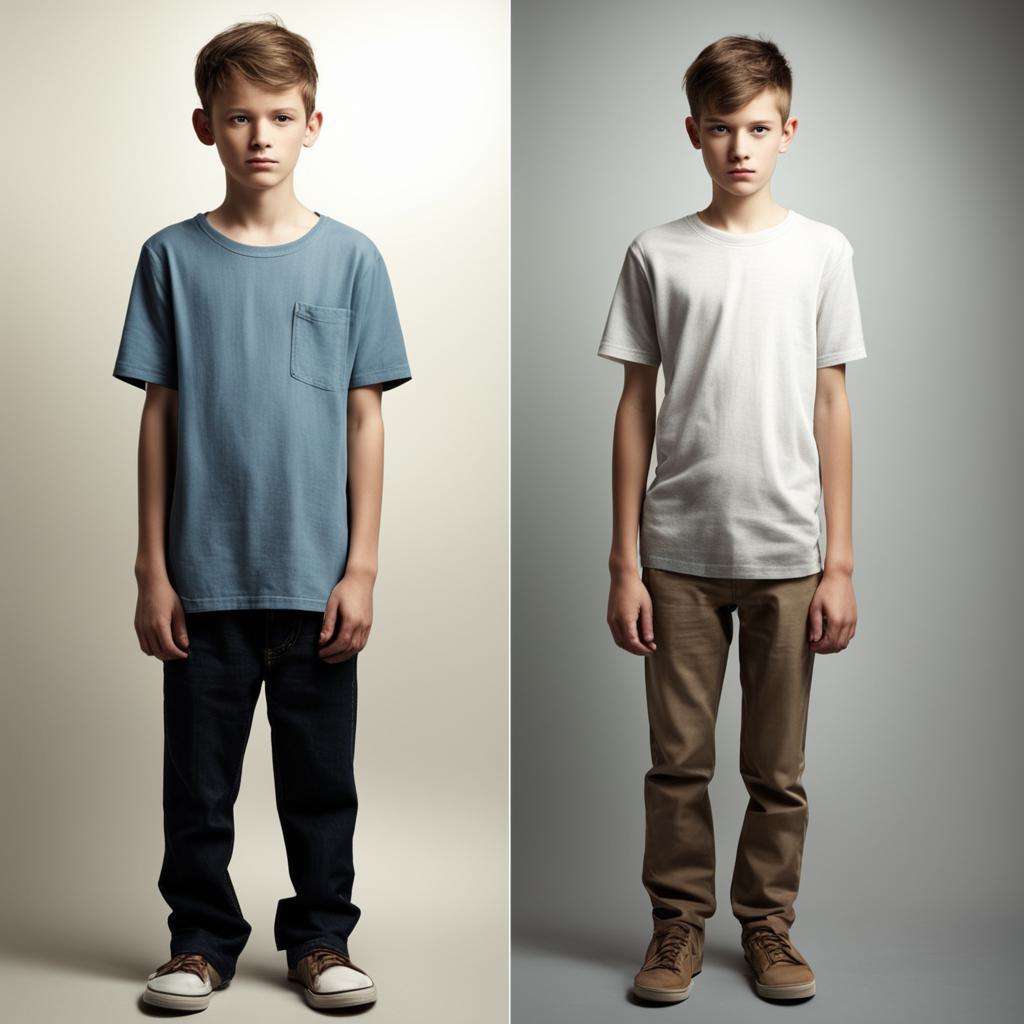 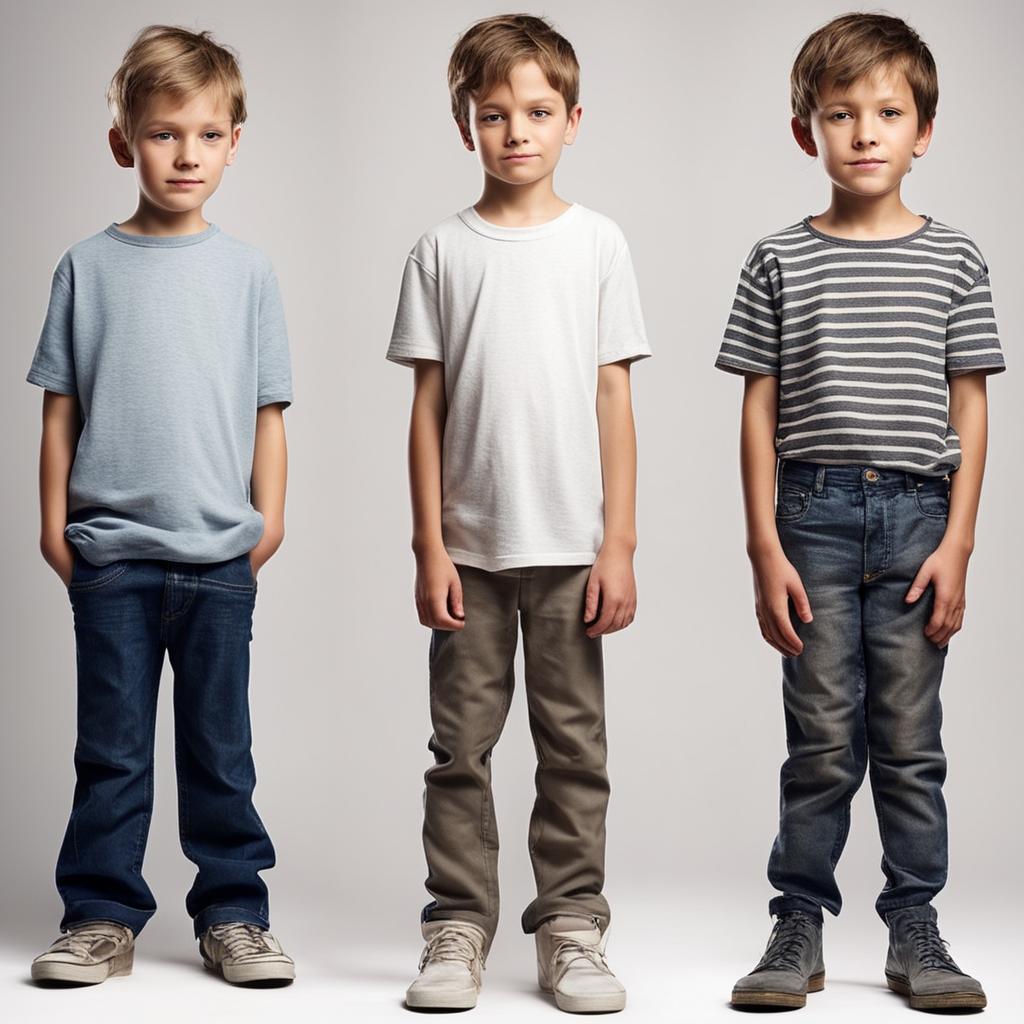 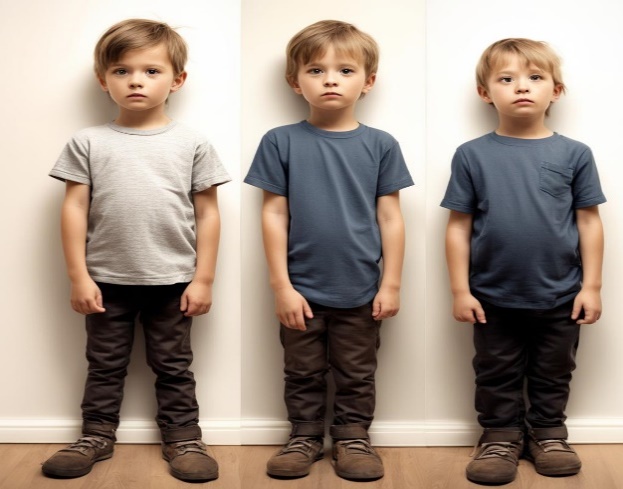 График зависимости роста от возраста
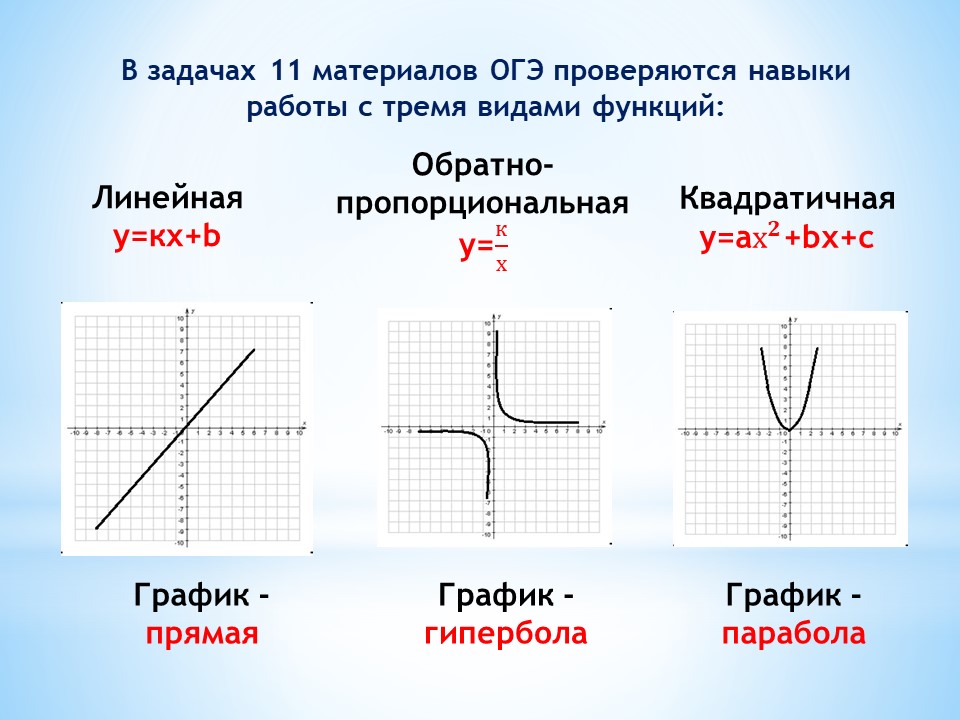 Линейная 
функция
Линейная функция
Задается уравнением вида 
у=кх+b. 
Графиком функции является прямая. Коэффициенты к и b определяют расположение прямой на координатной плоскости.
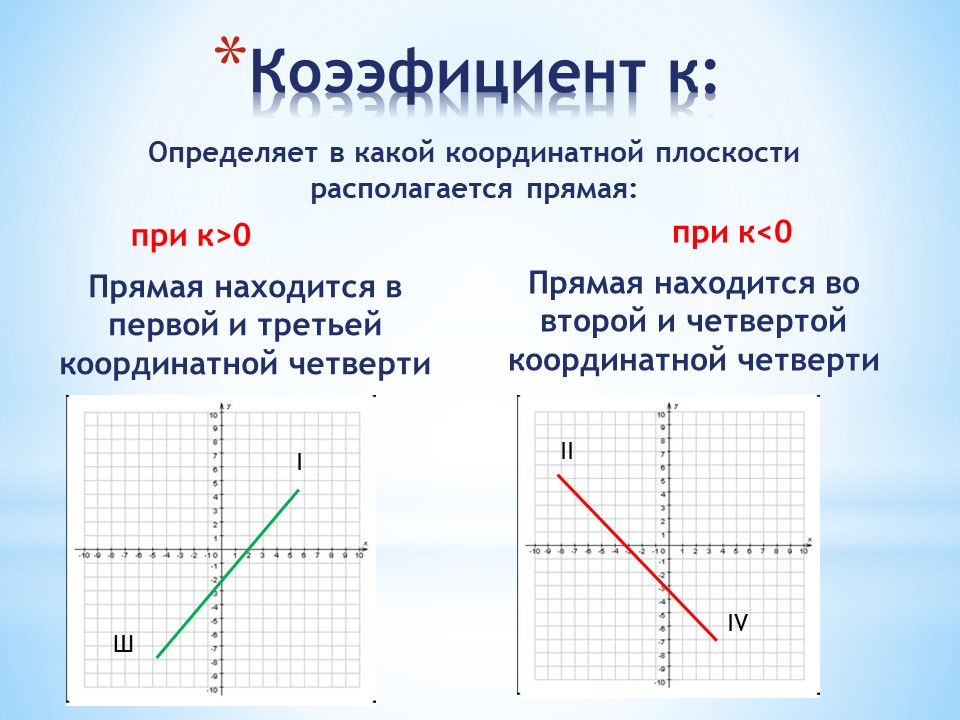 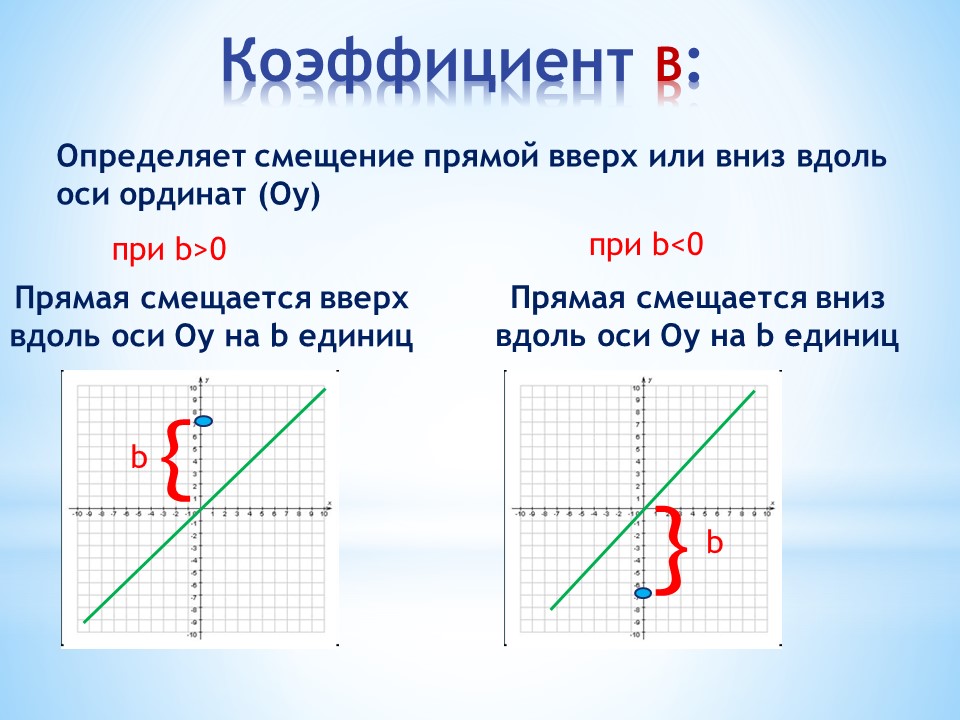 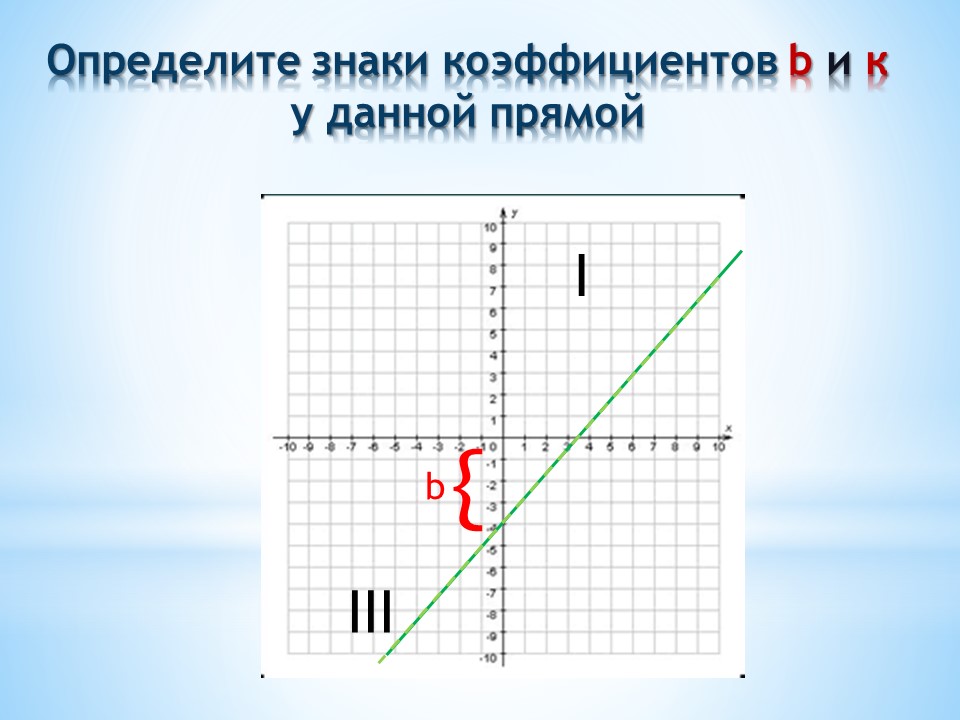 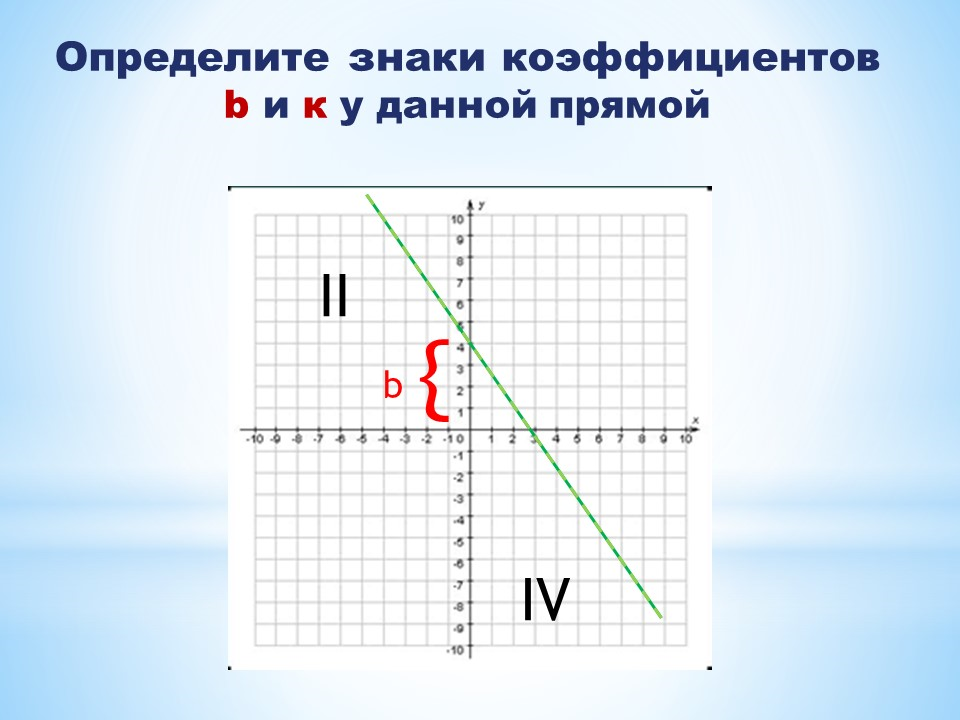 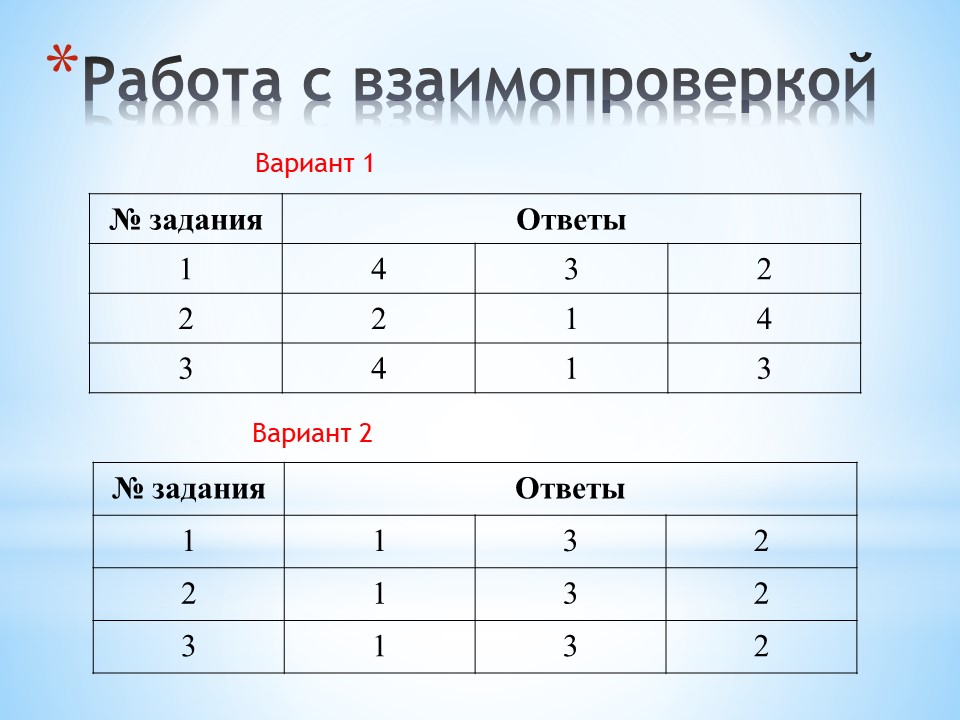 КВАДРАТИЧНАЯ

 ФУНКЦИЯ
КВАДРАТИЧНАЯ ФУНКЦИЯ
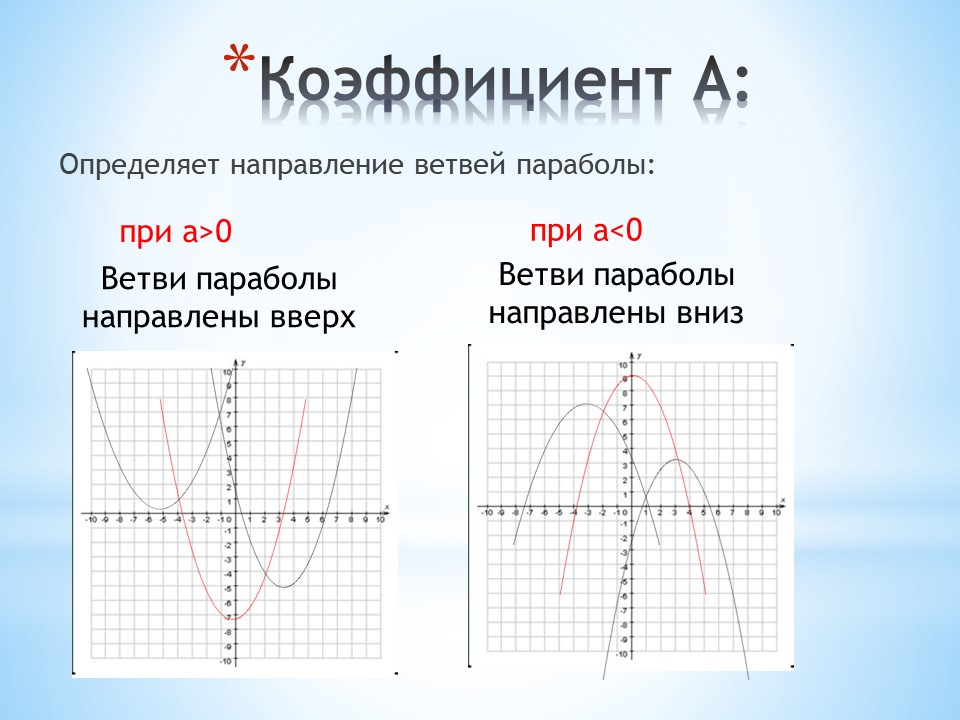 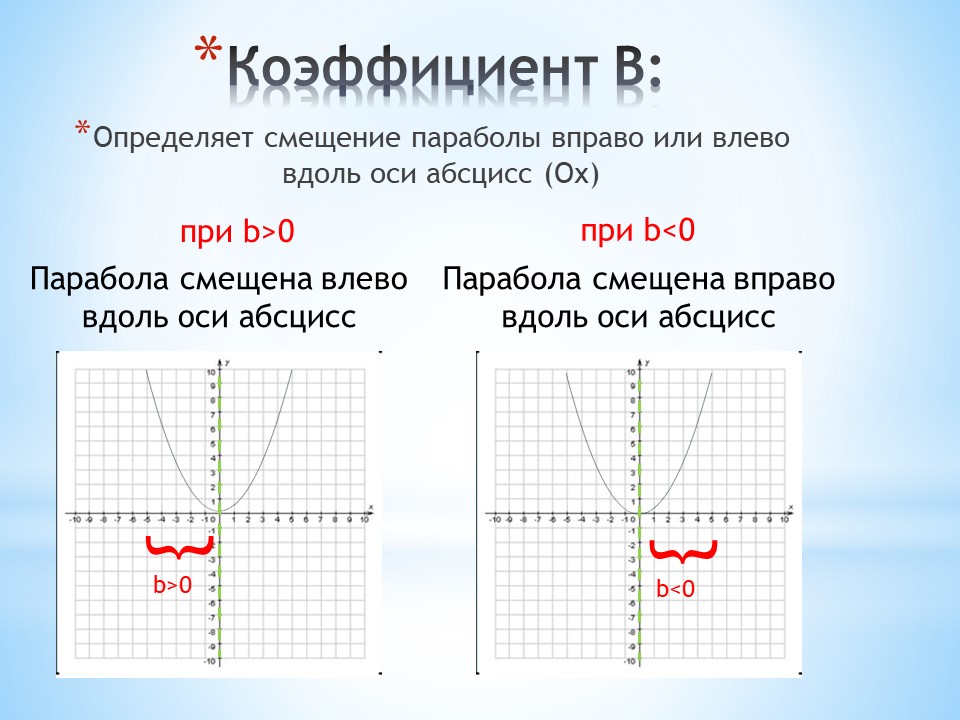 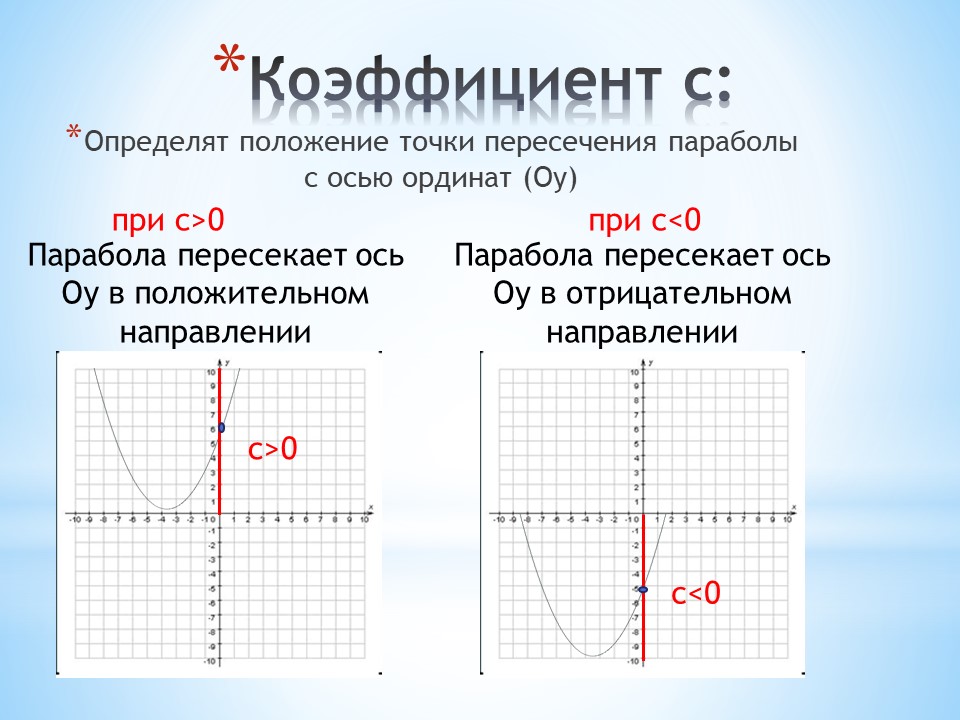 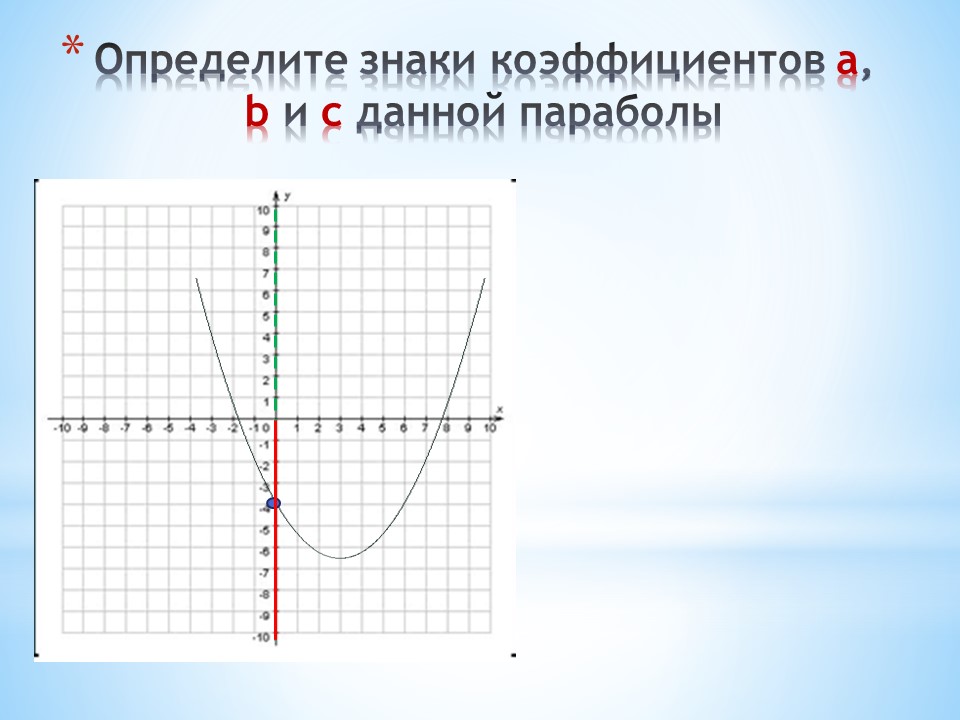 Задание.
 Найти координаты вершины параболы и изобразить эскиз графика функции:
у = х2 -4х-5
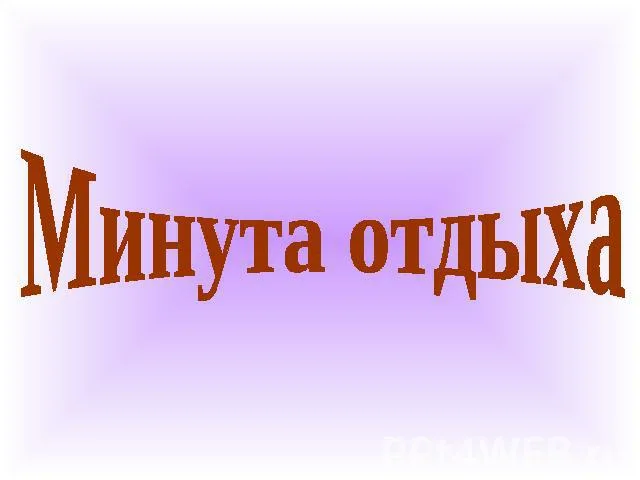 Самопроверка. 
Вариант №1
Вариант №2
Вариант №3
Вариант №4
Обратно-пропорциональная функция
Обратно-пропорциональная функция
Задание №11 ОГЭУстановите соответствие между графиками функций и формулами, которые их задают.
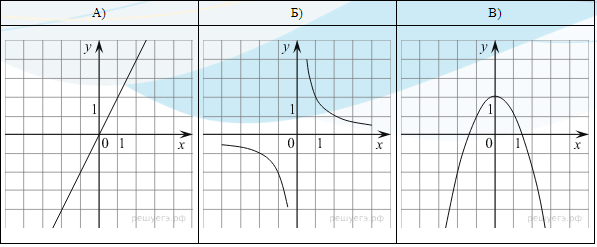 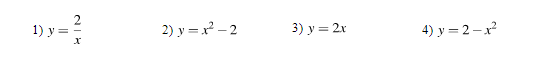 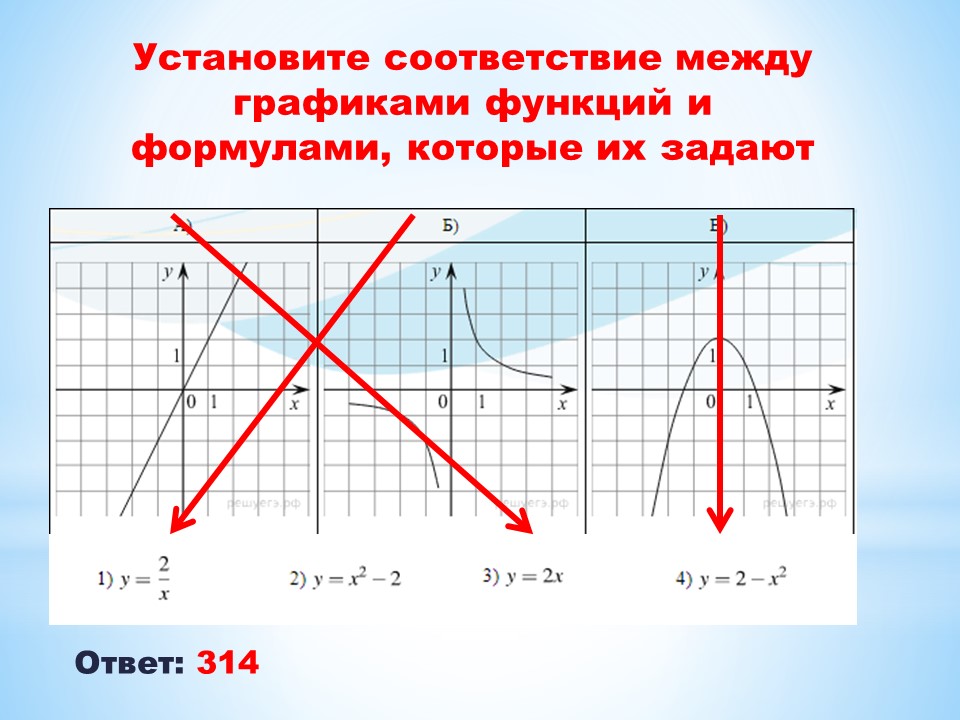 ГРУППА

«МЕТЕОРОЛОГИ»
Как графики функций используются в метеорологии?
Зависимость температуры от времени.
График изменения уровня осадков по месяцам
Зависимость осадков от температуры
ГРУППА
«МЕДИКИ»
ИСПОЛЬЗОВАНИЕ  ГРАФИКОВ ФУНКЦИЙ В МЕДИЦИНЕ?
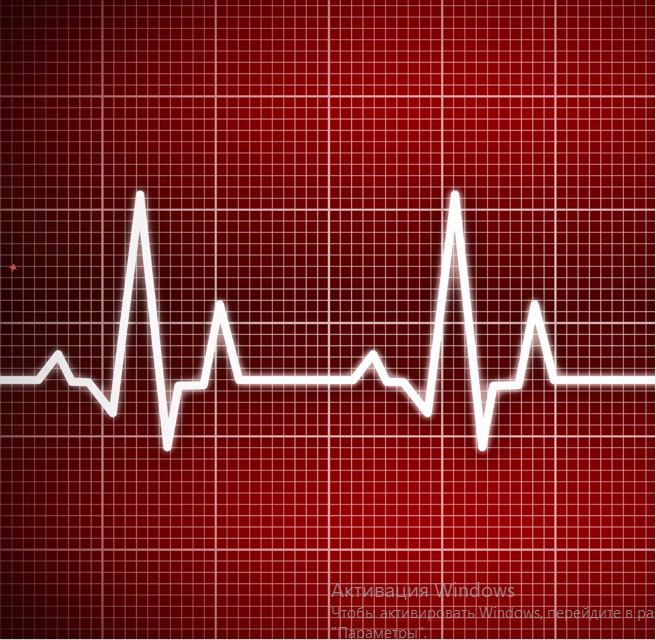 Графики функций играют важную роль в медицине. Они  помогают врачам анализировать данные, ставить диагнозы и разрабатывать эффективные методы лечения. Они используются в различных областях медицины, таких как кардиология, эпидемиология, фармакология и медицинская визуализация.
МОНИТОРИНГ ЖИЗНЕННЫХ ПОКАЗАТЕЛЕЙ
Функции и графики применяются для отслеживания таких параметров, как:   
   - Артериальное давление (помогают выявить гипертонию).
Уровень сахара в крови (позволяет диагностировать диабет).
- Частота сердечных сокращений (ЭКГ представляет собой график сердечной активности).
- Температура тела (помогают обнаружить инфекции)
Примеры артериального давления и частоты сердечных сокращений
Пример артериального давления
Пример частоты сердечных сокращений
График зависимости артериального давления от содержания сахара в крови человека
Пример сахарного давления
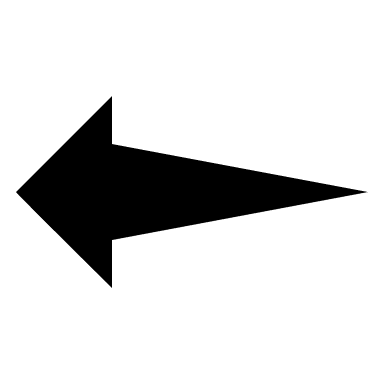 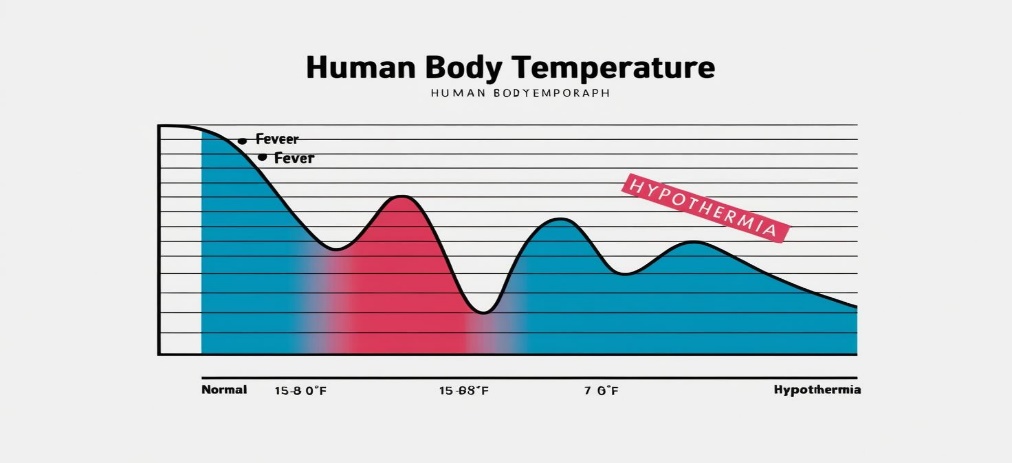 Использование функций и графиков в медицине значительно облегчает диагностику, лечение и мониторинг состояния пациентов. Современные технологии продолжают развиваться, делая анализ медицинских данных еще более точным и доступным. Таким образом, математические методы помогают спасать жизни и улучшать качество медицинской помощи.
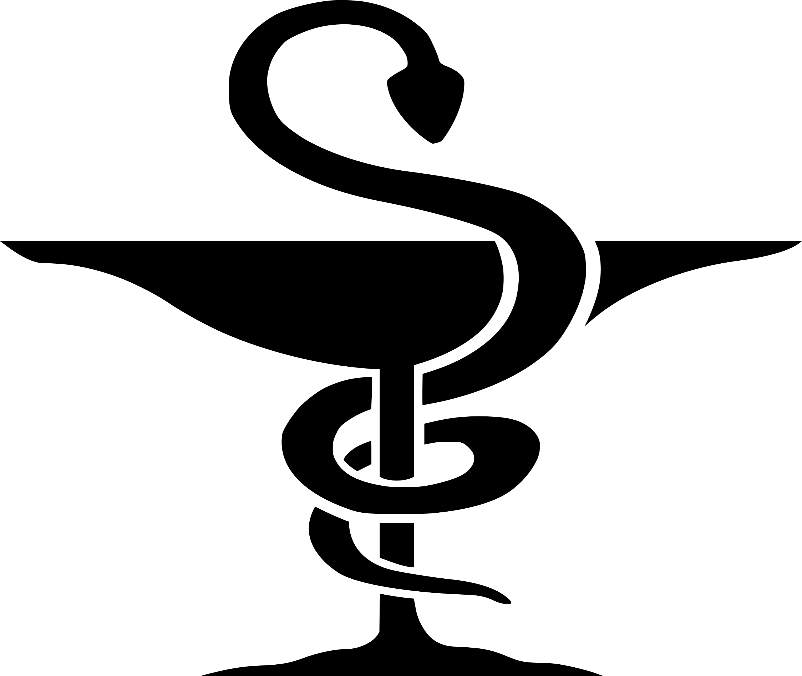 Группа 
экономисты
Где и как используются функции и графики в отрасли экономики?
Говоря о функциях и графиках, первое, что приходит на ум у большинства людей, после математики, является экономика.Так, как именно они используются в экономике?
Графики функций используют чтобы установить зависимость изменения одной величины от другой.
Экономисты используют графики не только как компактное и читаемое представление данных, но и для визуального представления отношений и связей - другими словами, они функционируют как модели.
Пример использования графиков функций в экономике:
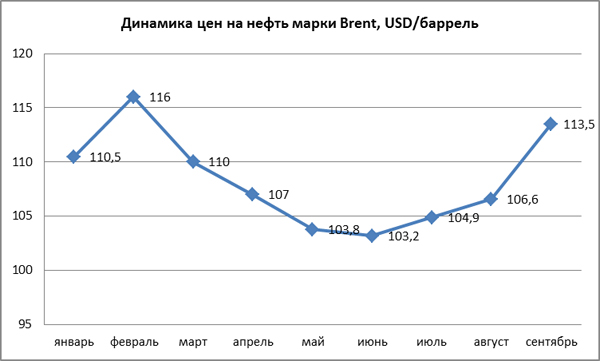 Еще один пример использования графиков функций в экономике:
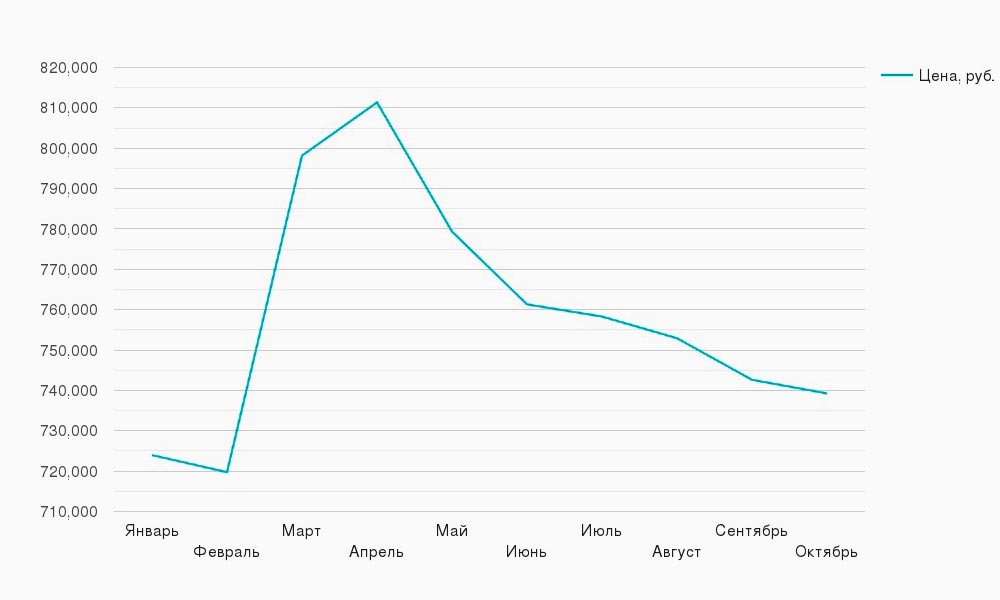 Декартова система координат, это две перпендикулярные оси, с помощью которых можно определить точное местонахождение любой точки на плоскости. Каждая точка на такой координате имеет две координаты - координату на вертикальной оси и координату на оси горизонтальной. Поэтому в такой системе очень легко задавать соответствие между двумя величинами.
Рене  Декарт
Именно декартова система координат была приведена мною в качестве примера на прошлых слайдах.
Домашнее задание
1.Задание №11 с сайта ФИПИ
2.Построить график функций и перечислить ее свойства
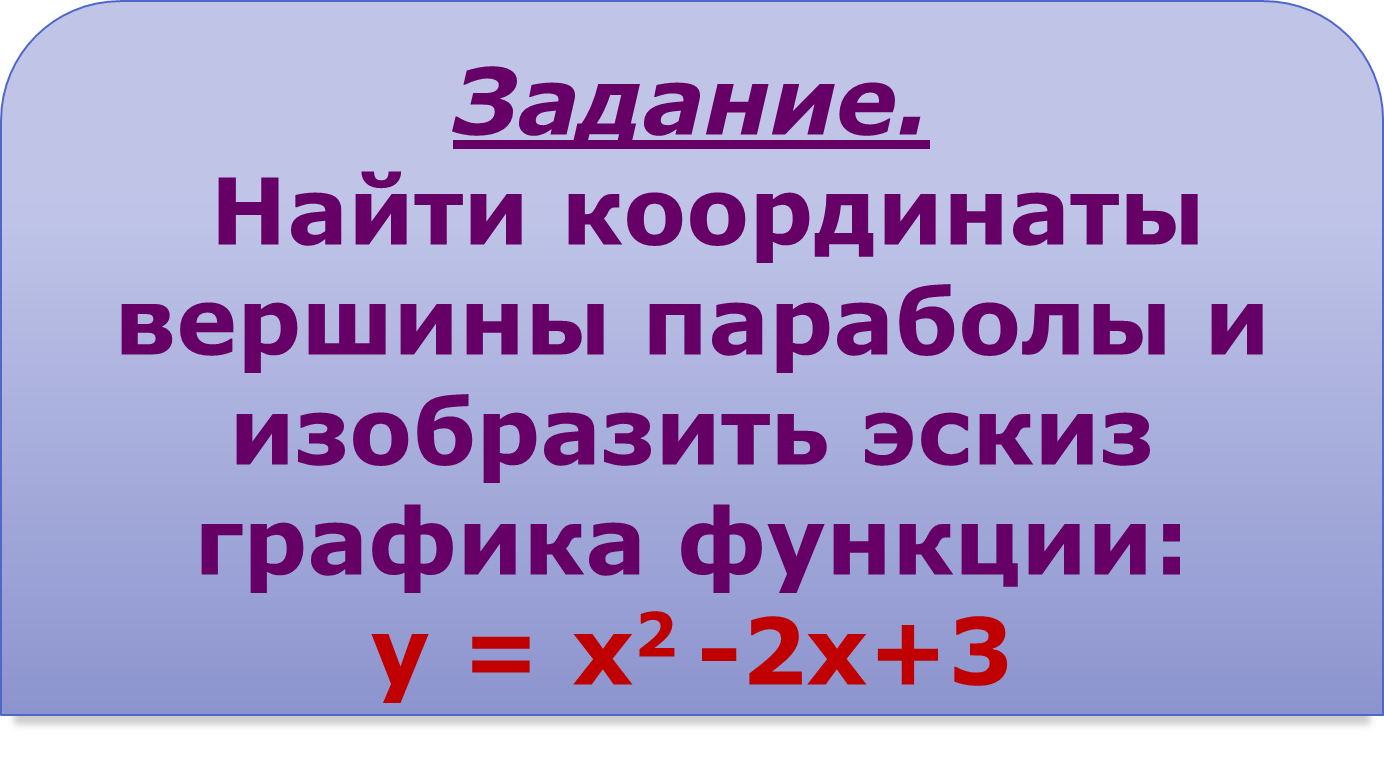 СПАСИБО ЗА УРОК!